Radiation Therapy for IDH-Mutant Grade 2 and Grade 3 Diffuse Glioma:An ASTRO Clinical Practice GuidelineDeveloped in collaboration with the American Association of Neurological Surgeons/Congress of Neurological Surgeons, American Association of Neuropathologists, American Society of Clinical Oncology, and the Society for Neuro-OncologyEndorsed by the Canadian Association of Radiation Oncology, European Society for Radiotherapy and Oncology, and Royal Australian, New Zealand College of Radiologists, and Society for Neuro-Oncology
Citation
This slide set is adapted from the Radiation Therapy for IDH-Mutant Grade 2 and Grade 3 Diffuse Glioma Guideline to be published in the Sept/Oct 2022 issue of Practical Radiation Oncology (PRO)
Web posted link:
https://www.practicalradonc.org/article/S1879-8500(22)00144-8/fulltext#relatedArticles 

The full-text guideline is also available on the ASTRO Web site: www.astro.org
Guideline Task Force
Chairs
Helen A. Shih, MD, MS, MPH
Lia M. Halasz, MD
Members	
Albert Attia, MD
Daniel J. Brat, MD, PhD
John P. Kirkpatrick, MD, PhD
Nadia N. Laack, MD
Nafisha Lalani, MD, MPH
Emily S. Lebow, MD
Arthur K. Liu, MD, PhD
Heather M. Niemeier, PhD
Joshua D. Palmer, MD

Katherine B. Peters, MD, PhD
Jason Sheehan, MD, PhD
Reena P. Thomas, MD, PhD
Sujay A. Vora, MD
Daniel R. Wahl, MD, PhD
Stephanie E. Weiss, MD
D. Nana Yeboa, MD
Jim Zhong, MD
Lisa Bradfield, staff
Task Force Composition
Radiation oncologist
Drawn from academic and private/community practices
Includes a RO resident and a member of the Guidelines Subcommittee
Related specialties*
Neuro-oncology 
Neurosurgery
Neuropathology
Patient representative

*Representatives nominated by specialty societies.
Introduction to Guideline
Controversy exists regarding the indications for radiation therapy in the treatment of IDH-mutant grade 2 and 3 diffuse glioma given the balance of side effects and improvement in progression-free survival.
The recent WHO reclassification of lower grade gliomas from a system based on histological features to one based on IDH mutation and 1p/19q codeletion status creates further controversy.
Our aim is to provide a clinically relevant management guideline:
Defined by WHO 2021 classification.
Based upon the highest quality data.
Best translated by our task force of subject matter experts.
Guideline Scope
To provide recommendations for patients with astrocytoma, IDH-mutant, WHO grade 2; astrocytoma, IDH-mutant, WHO grade 3; oligodendroglioma, IDH-mutant, 1p/19q codeleted, WHO grade 2; and oligodendroglioma, IDH-mutant, 1p/19q codeleted, WHO grade 3. 

WHO Classification based on publication: 
World Health Organization Classification of Tumors for Central Nervous System 2021
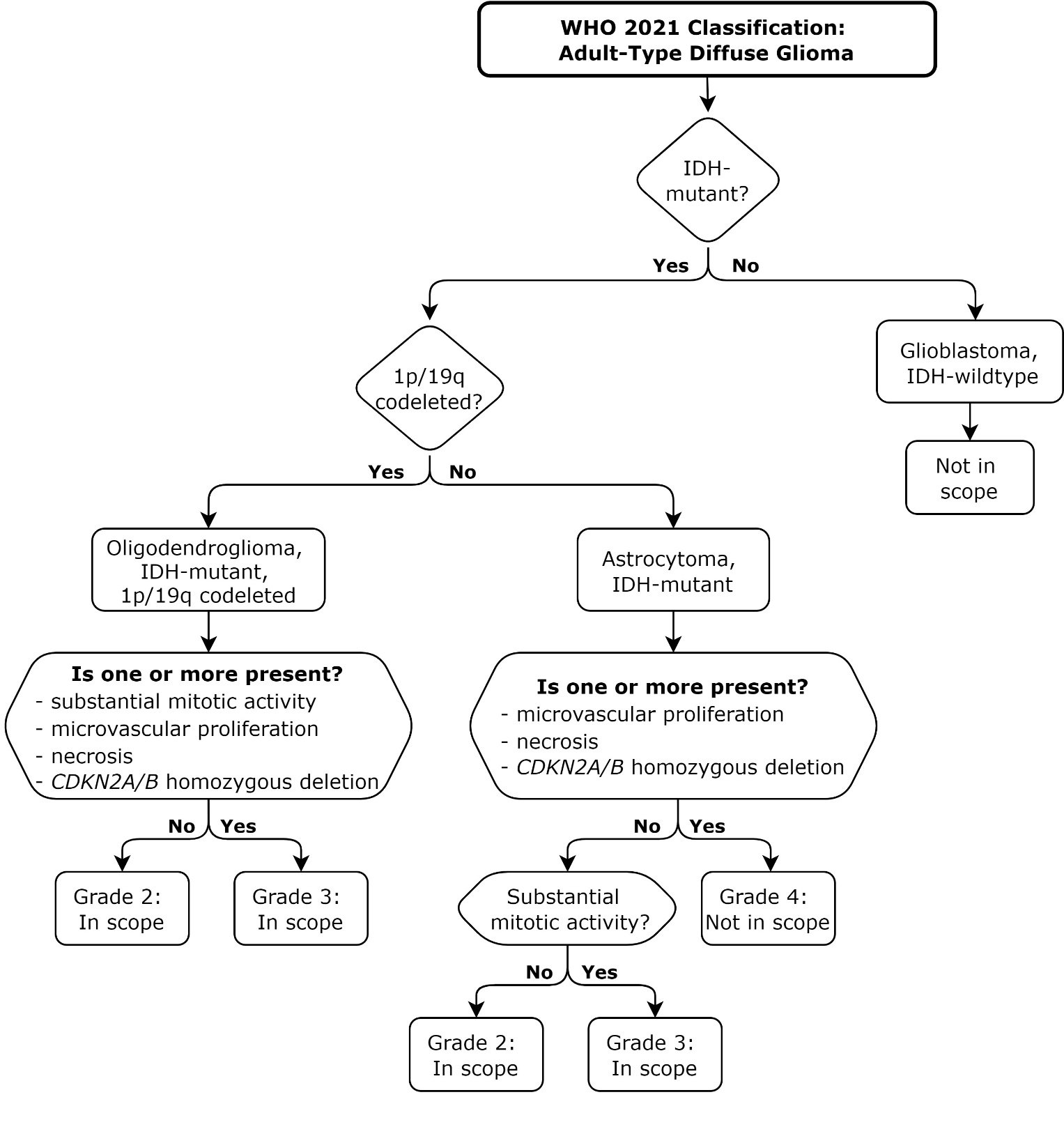 Figure 1.  WHO 2021 Classification: Adult-Type Diffuse GliomaAbbreviation: IDH = isocitrate dehydrogenase; WHO = World Health Organization.
Systematic Review
Ovid MEDLINE® search dates: 1/1996 (RCTs, meta-analyses, prospective studies) and 1/2005 (retrospective studies) through 7/2020
Both MeSH terms and text words used
Outcomes: local control, PFS, OS, recurrence rates, acute and late toxicity, and quality of life 
Inclusions: Age ≥18 years, diagnosis of WHO grade 2 or 3 glioma
Exclusions: glioblastoma, IDH-wildtype, WHO grade 4; astrocytoma, IDH-mutant, WHO grade 4, astrocytoma with CDKN2A/B homozygous deletion; pediatric-type diffuse low-grade glioma; pediatric-type diffuse high-grade glioma; or circumscribed astrocytic glioma. WHO grade 4 or IDH-wildtype glioma, brainstem glioma, gliomatosis cerebri, disseminated disease, or salvage treatment after initial radiation therapy (RT). 
1842 studies identified  286 abstracts retrieved  134 articles included and abstracted into evidence tables
Rating Strength of Recommendation
Rating Quality of Evidence
[Speaker Notes: †A lower quality of evidence, including expert opinion, does not imply that the recommendation is conditional. Many important clinical questions addressed in guidelines do not lend themselves to clinical trials but there still may be consensus that the benefits of a treatment or test clearly outweigh its risks and burden.
Note: ASTRO’s methodology allows for use of implementation remarks meant to convey clinically practical information that may enhance the interpretation and application of the recommendation. While each recommendation is graded according to recommendation strength and QoE, these grades should not be assumed to extend to the implementation remarks.]
Consensus Methodology
Modified Delphi approach
Task force members rated their level of agreement for each recommendation via consensus survey
5-point Likert scale from “strongly disagree” to “strongly agree”
Consensus defined using pre-specified threshold of ≥75% (≥90% for expert opinion recommendations) agreement
Recommendations for which consensus is not achieved are removed or are revised and re-surveyed.
Recommendations achieving consensus edited with substantive changes after the first round are also re-surveyed.
KQ 1: What are the indications and optimal timing for RT in adult patients with newly diagnosed or previously unirradiated IDH-mutant grade 2 and grade 3 diffuse glioma based on risk stratification?
KQ 1: Indication and timing for RT
KQ 1: Indication and timing for RT (con’t)
Figure 2.  IDH-Mutant Diffuse Glioma – Indications and Timing for RTAbbreviations: chemo = chemotherapy; GTR = gross total resection; IDH = isocitrate dehydrogenase; RT = radiation therapy; STR = subtotal resection (including biopsy); WHO = World Health Organization.RT + chemo = RT with sequential chemotherapy or RT with concurrent/ sequential chemotherapy.
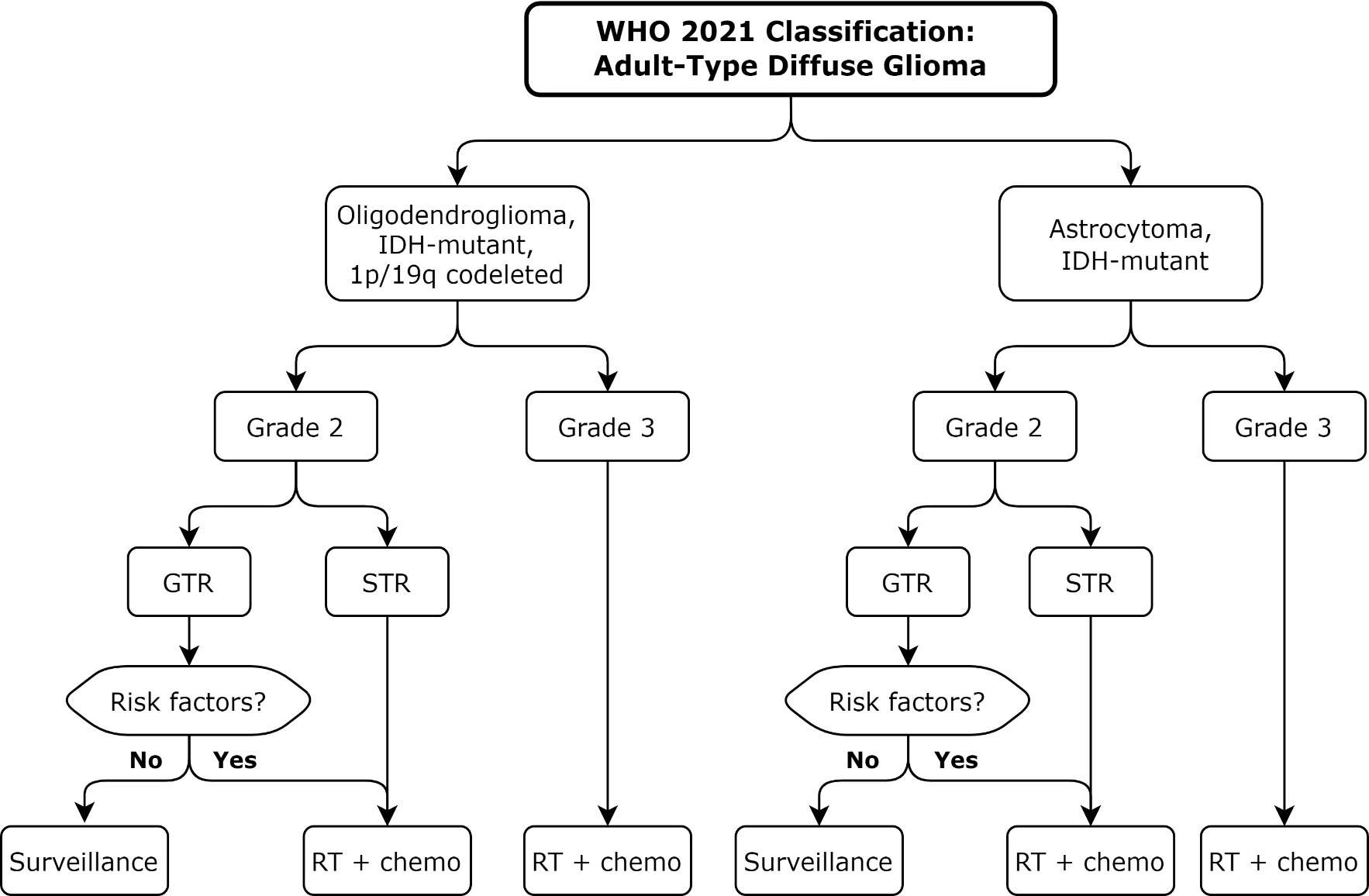 KQ 2: What is the optimal dose of RT and target volume for adult patients with IDH-mutant grade 2 and grade 3 diffuse glioma based on risk stratification?
KQ 2: Optimal dose of RT and target volume based on risk stratification
KQ 2: Optimal dose of RT and target volume based on risk stratification (con’t)
KQ 2: Optimal dose of RT and target volume based on risk stratification (con’t)
KQ 3: What are the optimal RT techniques and field design for adult patients with IDH-mutant grade 2 and grade 3 diffuse glioma?
KQ 3: Optimal RT techniques and field design
KQ 3: Optimal RT techniques and field design (con’t)
KQ 4: What are the adverse effects of RT, and subsequent clinical management, for adult patients with IDH-mutant grade 2 and grade 3 diffuse glioma?
KQ 4: Adverse effects of RT
KQ 4: Adverse effects of RTTable 7. Multidisciplinary care team management for common toxicities
Key Take Away Messages
Recommendations for adjuvant RT are based on molecular profile, grade, surgical extent, and other risk factors for recurrence.
The guideline required the interpretation of available trial data within the more modern molecular classification of tumors.
This leads to acceptable variation in RT dose, techniques, and field design.
Key Take Away Messages
Impactful late effects of treatment require further work in minimizing unneeded dose and delaying RT where appropriate.
Ongoing trials are important for further personalizing approaches based on molecular profile and assessing techniques for improving quality of life for our patients.